Qari mill-Ktieb 
tal-Ġenesi
Ġen 16, 1-12.15-16
Saraj, mart Abram, ma wilditlux tfal; u kellha qaddejja Eġizzjana
jisimha Ħagar. U Saraj qalet lil Abram:
“Ara, il-Mulej ma tanix li
niled. Ersaq lejn 
il-qaddejja tiegħi, forsi jkolli tfal minnha.”
U Abram sama’ minn
kliem Saraj. U Saraj mart Abram qabdet lil Ħagar, 
il-qaddejja Eġizzjana tagħha, għaxar snin wara li Abram kien ilu jgħammar
f’Kangħan, u tatha lil Abram żewġha b’martu.
U Abram resaq lejn Ħagar, u din tqalet, u malli ntebħet li tqalet, lil sidtha ma
stmathiex aktar.
U Saraj qalet lil Abram: “Int taħti għal għajbi! Jiena tajtek il-qaddejja tiegħi fi ħdanek, u issa,
għax rat li tqalet, mhijiex tistmani aktar. Ħa
jagħmel ħaqq il-Mulej bejni u bejnek!” 
U Abram wieġeb lil Saraj:
“Ara l-qaddejja tiegħek f’idejk, agħmlilha li jidhirlek li hu sewwa.”
Saraj għakksitha, u l-oħra ħarbet minn quddiem
għajnejha. U sabha
l-anġlu tal-Mulej ħdejn għajn tal-ilma fid-deżert, 
l-għajn li hemm fit-triq ta’ Sur. U qalilha:
“Ħagar, qaddejja ta’ Saraj, mnejn ġejja, u fejn int sejra?” 
U hi wieġbet:
“Jiena ħrabt minn quddiem sidti Saraj.”
U weġibha l-anġlu 
tal-Mulej:
“Erġa’ lura lejn sidtek, u oqgħod għaliha.”
U żied jgħidilha l-anġlu tal-Mulej:
“Jien inkattar fuq li
nkattar lil nislek, u ma jingħaddx għall-kotra.”
U kompla jgħidilha l-anġlu tal-Mulej:
“Arak, int tqila u tiled iben, u ssejjaħlu Ismagħel. Għax il-Mulej sama’ b’hemmek.
U hu jkun bniedem bħal ħmar selvaġġ, idu kontra kulħadd, u id kulħadd kontrih, u kontra ħutu kollha jgħammar.”
U Ħagar wildet iben lil Abram, u Abram semma 
t-tifel li wilditlu Ħagar, Ismagħel.
U Abram kellu sitta u tmenin sena meta Ħagar
wilditlu lil Ismagħel.
Il-Kelma tal-Mulej.
R:/ Irroddu ħajr lil Alla
Salm Responsorjali
R:/ Roddu ħajr lill-Mulej, għax hu tajjeb
Roddu ħajr lill-Mulej, għax hu tajjeb, għax għal dejjem it-tieba tiegħu!
Min jista’ jsemmi 
l-għemejjel kbar tal-Mulej, jew isemma’ t-tifħir tiegħu kollu?
R:/ Roddu ħajr lill-Mulej, għax hu tajjeb
Hieni min jimxi bid-dritt, min jagħmel dejjem 
is-sewwa.
Ftakar fija, Mulej, 
fi mħabbtek għall-poplu tiegħek.
R:/ Roddu ħajr lill-Mulej, għax hu tajjeb
Aħseb fija bis-salvazzjoni tiegħek, biex nara l-ġid 
tal-magħżulin tiegħek,
biex nifraħ għall-ferħ ta’ ġensek, 
u niftaħar mal-poplu ta’ wirtek.
R:/ Roddu ħajr lill-Mulej, għax hu tajjeb
Hallelujah, Hallelujah
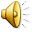 Jekk xi ħadd iħobbni, iħares kelmti, jgħid 
il-Mulej; u Missieri jħobbu, u aħna niġu għandu
Hallelujah, Hallelujah
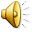 Qari mill-Evanġelju skont 
San Mattew  
Mt 7, 21-29  
R:/ Glorja lilek Mulej
F’dak iż-żmien, Ġesù qal lid-dixxipli tiegħu: 
“Mhux kull min jgħidli: ‘Mulej, Mulej’, jidħol 
fis-Saltna tas-Smewwiet,
iżda min jagħmel ir-rieda ta’ Missieri li hu 
fis-smewwiet! F’dak 
il-jum ikun hemm ħafna li jgħiduli: ‘Mulej, Mulej’,
mhux f’ismek ħabbarna aħna, u mhux f’ismek keċċejna x-xjaten u f’ismek għamilna ħafna mirakli?”
Imbagħad jien ngħidilhom: ‘Lilkom qatt ma kont nafkom! Warrbu
minn quddiemi, intom li tagħmlu l-ħażen!’
Għalhekk, kull min jisma’ dan kliemi u jagħmel li qiegħed ngħid jien, isir jixbah lil bniedem għaqli li bena daru fuq il-blat.
Niżlet ix-xita, ġew 
il-widien, qamu l-irwiefen u ħabtu fuq dik id-dar, iżda ma ġġarrfitx għax kellha s-sisien tagħha fuq
il-blat. Imma kull min
jisma’ dan kliemi u ma jagħmilx li qiegħed ngħid jien, isir jixbah lil bniedem iblah li bena
daru fuq ir-ramel. Niżlet ix-xita, ġew il-widien, qamu l-irwiefen u ħabtu fuq dik id-dar, u ġġarrfet; u kbira kienet il-qerda tagħha!”
Ġara li, meta Ġesù temm dan id-diskors, in-nies baqgħu mistagħġba
bit-tagħlim tiegħu, għax hu kien jgħallimhom bħal
wieħed li għandu s-setgħa, u mhux bħall-kittieba tagħhom.
Il-Kelma tal-Mulej
R:/ Tifħir lilek Kristu